Mongol empire
GLOBAL 1
MS. LYONS
Geography
1200 CE 
Central Asia 
Russia, Eastern Europe, China, India, Middle East
Biggest empire ever 
not counting the British during imperialism
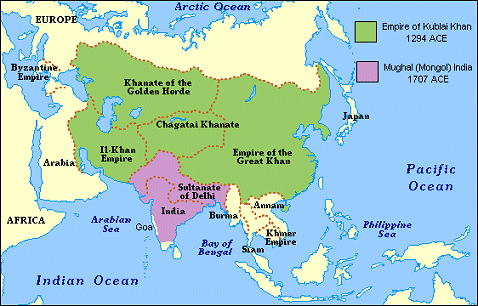 How did they build their empire?
Nomadic tribe 
Warriors – shot arrows from horseback
Technology (cannons from China) 
Tolerant rulers
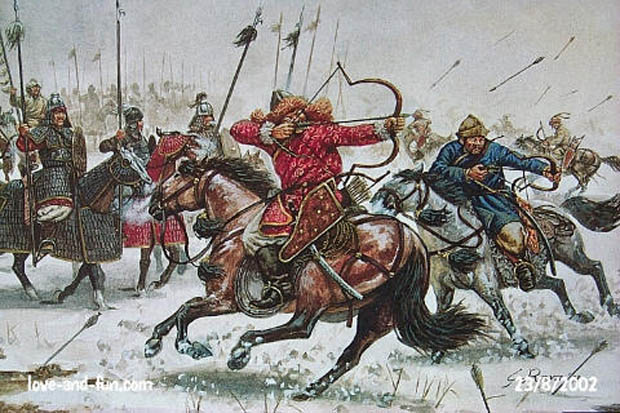 1. Genghis Khan
1162-1227
Born with blood clot in his fist 
a sign he would be a great leader
Re-named himself: “Universal Ruler”

Killed most people he conquered
Mongols couldn’t read/write
Mongols had no strong government
[Speaker Notes: Stabilized Silk Road 
Raped the women 
16 million descendants living today]
2. Kublai Khan
1215-1294
Son of Genghis Khan 
Called: Wise Khan
Kind to people conquered 

Took over China during the Song Dynasty
Learned about government from Confucian scholars
United China
Called his rule “Yuan Dynasty”
Mongols influence Russia
Showed them absolute government 
100% control
Isolated Russia from Western Europe
Cut off from lots of arts & science
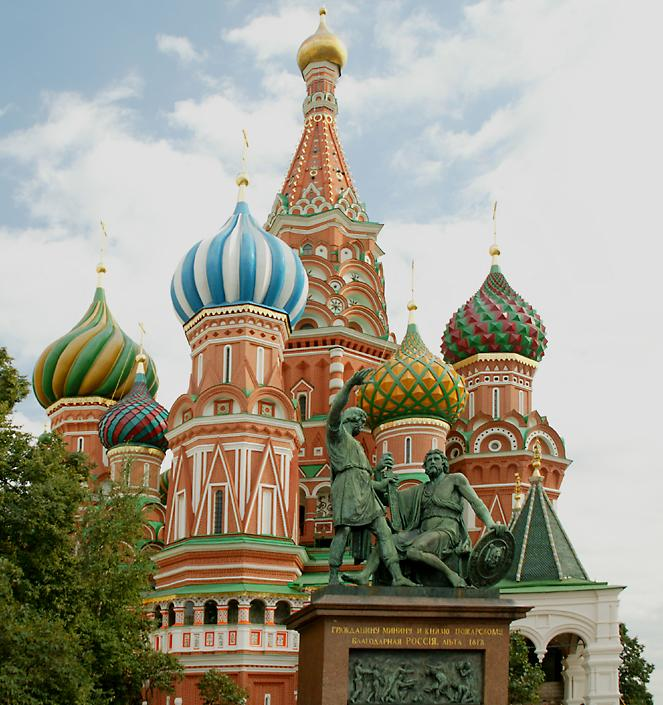 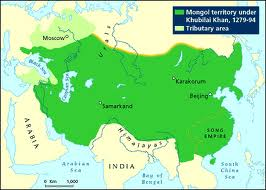 Pax Mongolia
Stable, connected East & West: good for trade
Silk Road exchanged: 
Gunpowder
Porcelain 
Papermaking technology
Cultural diffusion! 
Explorers came to Mongol courts!
Marco Polo (Italy) 
Ibn Battuta (Morocco)
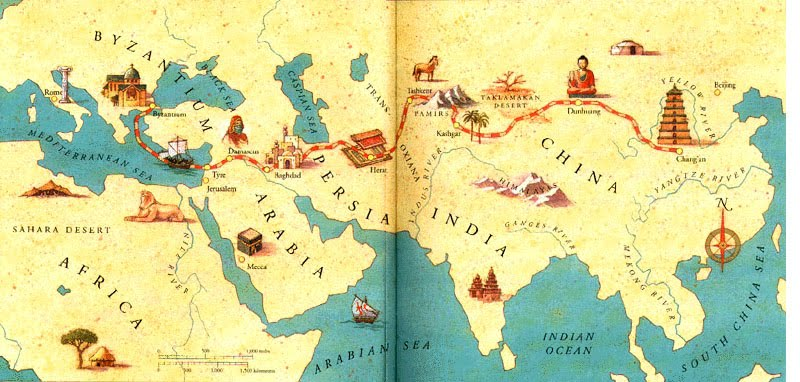 [Speaker Notes: "a maiden bearing a nugget of gold on her head could wander safely throughout the realm.”]
Fall of the Mongol Empire
Too much land to control 
Weak government 
Strong leaders died 
China & other countries wanted independence
Rebelled against their Mongol rulers
ISLAMIC EMPIRE
GLOBAL 1
MS. LYONS
Geography
700’S-800’S C.E. 
Started in Saudi Arabia
Spread to 3 continents
Mediterranean & Arabian Seas
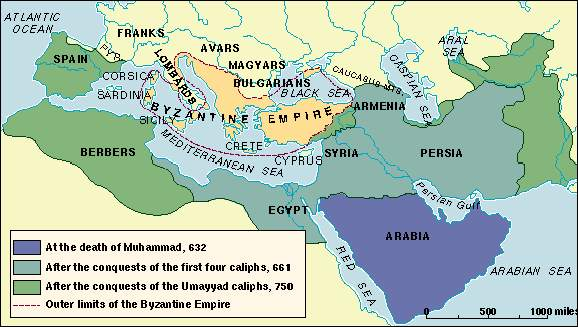 How did the Islamic Empire get so big?
Strong armies
Horses & camels 
Common language
Arabic 
Treated conquered people fairly 
Didn’t rebel, stayed united
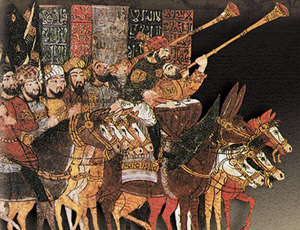 Cultural Diffusion
Blended Arab, Persian, Egyptian, European cultures
Borrowed domes & arches from Byzantine Empire 
TRADING increases cultural diffusion!
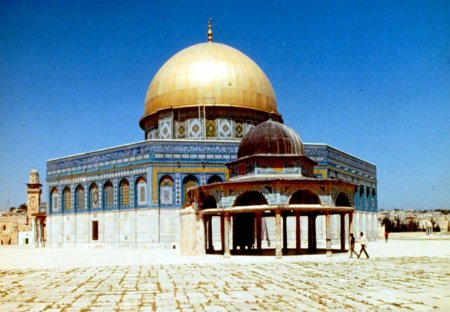 Religion
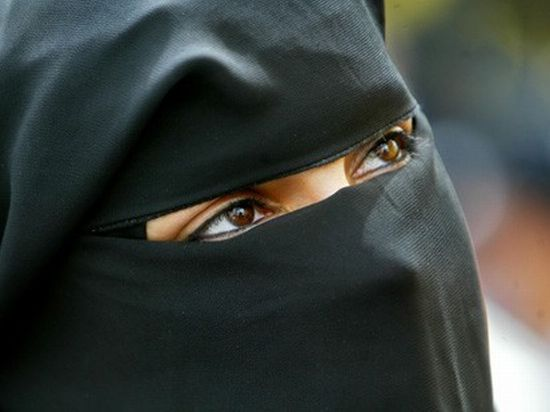 Islam 
Sharia law
Based on the Qur’an 

EXAMPLES OF LAWS:
A Muslim will be forgiven for murder of a non-Muslim.
Death by stoning for adultery or prostitution
Chop off hand for stealing

NOTE: veiling women is not from the Qur’an – it came from the Byzantines & Persians.
Women in Islam
Improved the status of women at the time
Muhammad's 1st wife was his boss & she proposed to him
Islam made it illegal to bury alive unwanted female babies
Encouraged females to get an education
Gave women the right to own and inherit property

http://www.voanews.com/content/new-documentary-shows-how-islam-empowers-women/1555927.html
[Speaker Notes: http://www.pbs.org/muhammad/video/quicktime/56k/ma_women16x9.mov]
Literature
The Thousand and One Nights 
Includes Aladdin and His Magic Lamp
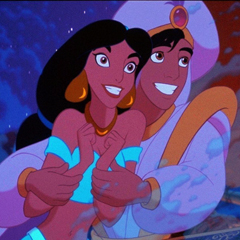 Art
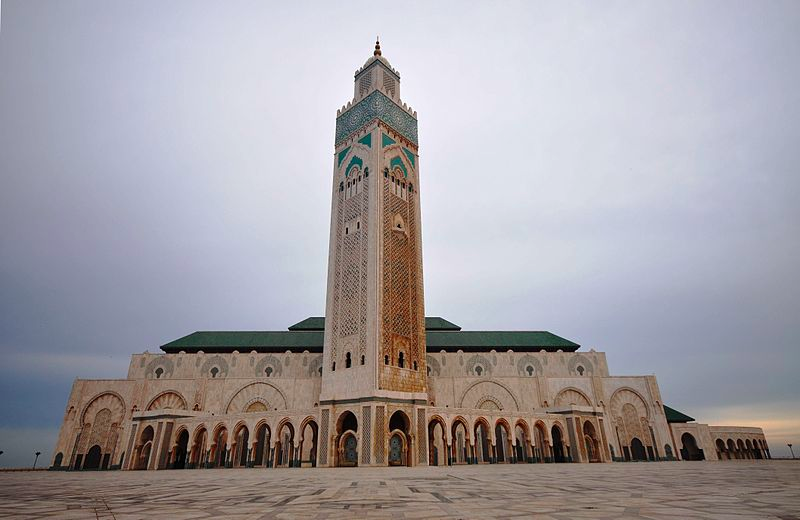 Calligraphy 
Geometric art
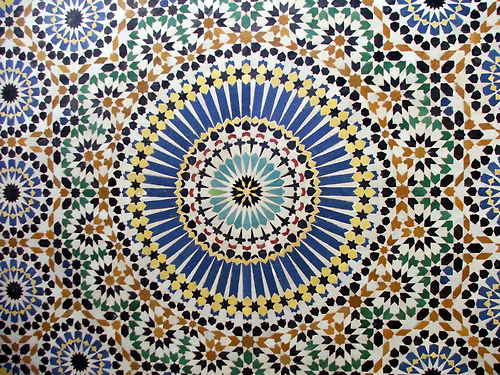 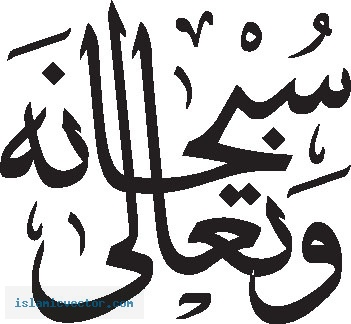 Math
Created algebra
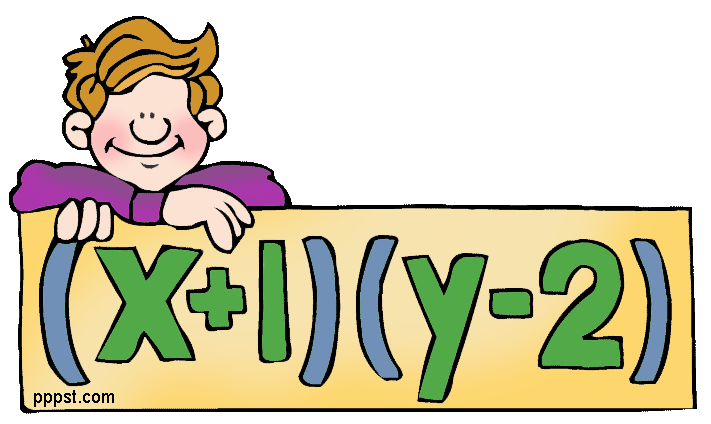 Science
Medical encyclopedias
Calculated circumference of the Earth 
First Emergency Rooms 
First to put sugar in medicine so people will take it
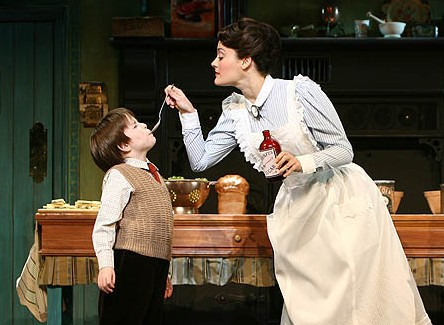